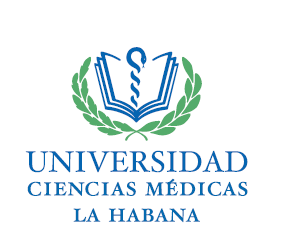 FCM Salvador Allende
Medicina Natural y Tradicional en Atención Primaria de Salud
Prof. Dra. Malena M. Zelada Pérez. Dr.C
Esp. II grado Anestesiología y Reanimación
2020
Sumario
1.1.	Generalidades, concepto y fundamentos de la MNT. Relación de la MNT y MGI. Objetivo de la MNT
1.2.	Digitopuntura o acupresión. Indicaciones, contraindicaciones, puntos curativos. Masaje Tuina, indicaciones, contraindicaciones, secuencia de maniobras
1.3.	Microsistemas. Localizaciones
1.4.	Fitoterapia. Surgimiento, legislaciones. Formas de presentación farmacéutica
1.5. Fitoterapia y productos de la colmena para el tratamiento de afecciones en ortopedia y traumatología
Objetivo
Explicar los conocimientos básicos para el uso de la 
MNT desde la APS, en afecciones relacionadas con afecciones de ortopédicas
La MTCh considera el cuerpo humano como un Todo, en donde los órganos se relacionan íntimamente, por los flujos de energía
Los trastornos en un sistema                     sistemas del cuerpo
Salud Filosofía
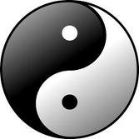 Tratar las causas subyacentes de la enfermedad evita la reincidencia
CONCEPTO DE MEDICINA INTEGRATIVA
Se asume la definición de holismo de Popper, que hace énfasis en el aspecto integrador, orgánico, sistémico de los problemas del hombre y su relación con el medio y la sociedad, donde la salud se cualifica en su complejidad sistémica como un todo diferente a sus partes, pero contenido en ellas
Se enfoca en la salud y en la sanación del individuo como totalidad concreta, única, donde se integran cuerpo, mente y espíritu, tanto en el diagnóstico como en el tratamiento
FUNDAMENTOS DE LA MNT
MNT y MGI
La MNT es la expresión en Cuba de sistemas médicos tradicionales y terapias que emplean productos naturales o que inducen la compensación endógena de las dolencias humanas, con un abordaje holístico y una concepción del mundo sistémica
Basada en las ciencias contemporáneas como la Biomedicina
Tiene un abordaje reduccionista y una concepción del mundo simplificada. Ambos abordajes son complementarios y válidos en sus respectivos dominios de la realidad
La Medicina General está declarada como disciplina principal integradora en el plan de estudios de la carrera de medicina
Debe garantizar la integración del conocimiento inter y transdisciplinar
Conocer los elementos naturales y la aplicación para lograr el fomento, promoción y restitución de la salud, a partir de las necesidades que tiene el hombre en su medio ecológico, social, físico y psicológico
OBJETIVO (MNT)
Acupuntura y técnicas afines: Digitopuntura, Ventosas,  Moxibustión, Microsistemas, Electroacupuntara, Farmacopuntura
Fitoterapia
Apiterapia
Hidrología médica
Heliotalasoterapia
Ozonoterapia 
Ejercicios y masajes
Dietoterapia natural
Terapia floral
Homeopatía
Técnicas para aplicación de tratamientos